PRESENT PROGRESSIVE
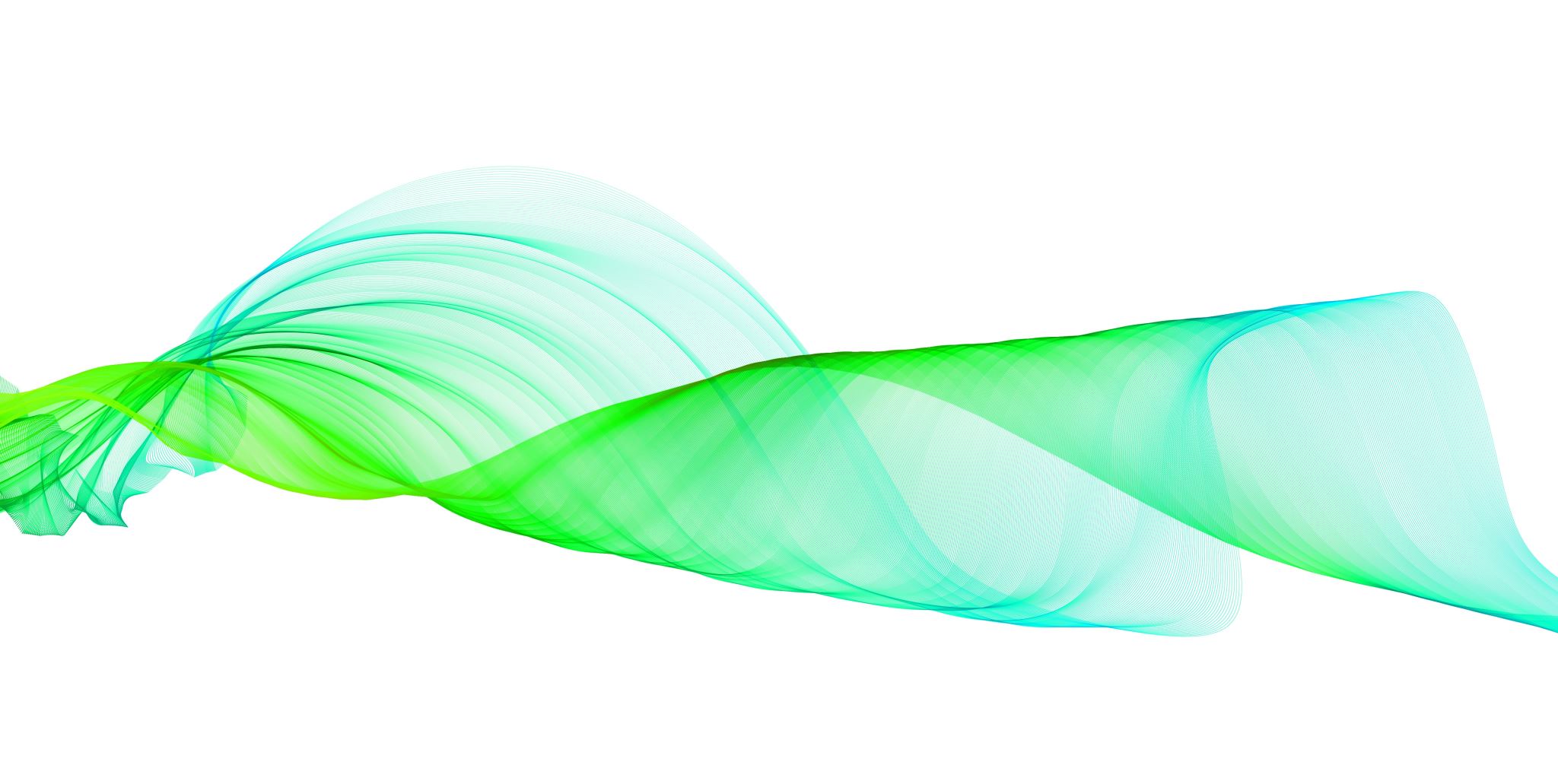 Use of present progressive/continuous
‘Around now’ actions and temporary actions
I’m travelling a lot these days.
I’m writing an email now.
Changes and developments 
The child is getting bigger and bigger.
Annoying habits.
She’s always gossiping about everyone.
No progressive form
Verbs of feelings = like/ love/ hate/ prefer/ wish/ want
BUT! I'm enjoying this pizza (= gustare, godersi, apprezzare)
Verbs of mental activity = undersytand/ know/ realise/ believe/ remember/ forget/ suppose/ think
BUT! I'm thinking of getting married (= valutare la possibilità)
Verbs of possession = have got/ own/ need
Verbs of perception = hear/ taste/ smell/ see
BUT! I'm seeing Sally this afternoon (= incontrare)
I'm studying history
-ing form
Working 
Smiling 
Stopping (vowel+consonant _ 1 syllable)
Admitting (vowel+consonant _stress on the last syllable)
Travelling vs traveling (British vs American standard)
Boiling (2 vowels before L)
Studying (y+ing)
Dying (ie -> y+ING)
Work
Smile 
Stop
Admit
Travel
Boil 
Study 
Die
I'm studying history
Negative sentence
Yes/No question
Short answers
Wh question
I’m NOT studying history.
Are you studying?
Yes, I am. / No, I’m not. 
What/why/where are you studying?